Fig. 2. Coculture of mouse testis cells with L fibroblast or OP9 bone marrow stroma cell lines results in maintenance ...
Biol Reprod, Volume 68, Issue 6, 1 June 2003, Pages 2207–2214, https://doi.org/10.1095/biolreprod.102.014050
The content of this slide may be subject to copyright: please see the slide notes for details.
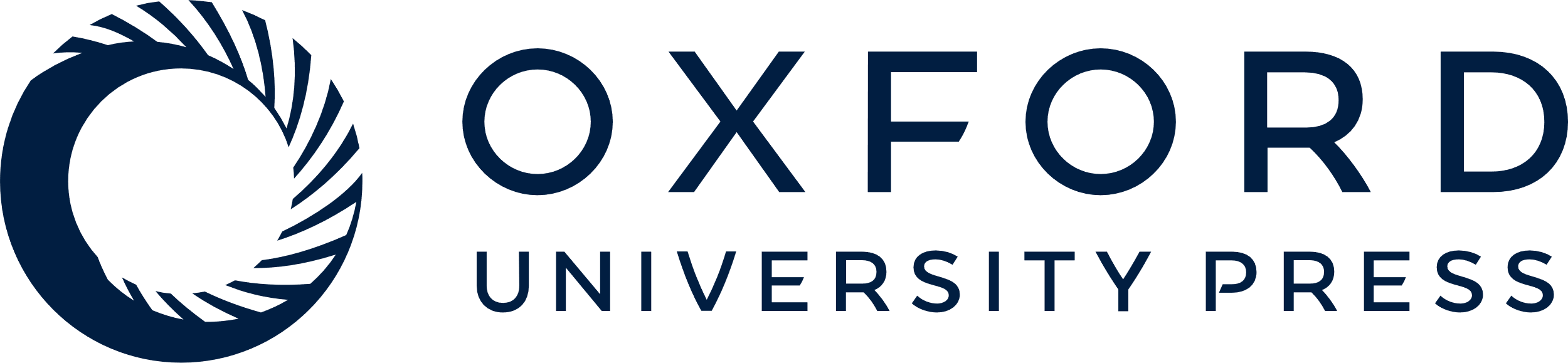 [Speaker Notes: Fig. 2. Coculture of mouse testis cells with L fibroblast or OP9 bone marrow stroma cell lines results in maintenance of a greater number of SSCs and more colonies than control culture with STO feeder cells. A– C) Gross appearance of a recipient testis following transplantation of adult donor cells cultured on STO (A), L (B), and OP9 (C) feeder cells. Colonies of donor-derived spermatogenesis were visualized by X-gal staining (blue). Coculture with L or OP9 cells resulted in a ∼2-fold increase in colony number following transplantation, compared with STO control culture. D) Histological section of donor-derived spermatogenesis following coculture with L cells. SSCs cultured in vitro retain the ability to reconstitute complete spermatogenesis and produce spermatozoa (arrows). Counterstained with the nuclear fast red. A–C, bar = 2 mm; D, bar = 20 μm


Unless provided in the caption above, the following copyright applies to the content of this slide: © 2003 by the Society for the Study of Reproduction, Inc.]